Appending to a File
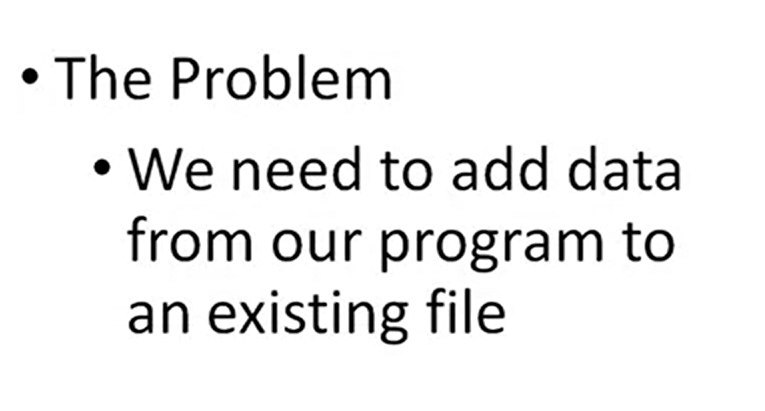 Using same code to write file.
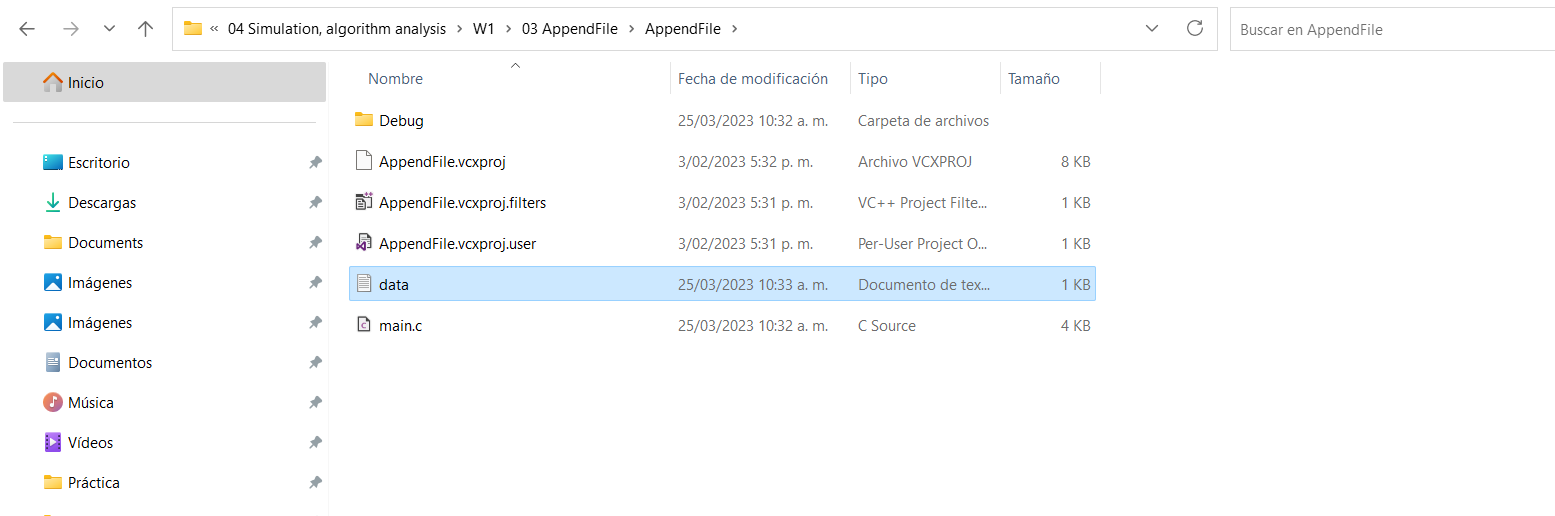 // open file for appending
FILE *outputFile = fopen("data.txt", "a");// just change the character
if (outputFile == NULL)
{
printf("File open failed\n");
return(EXIT_FAILURE);
}